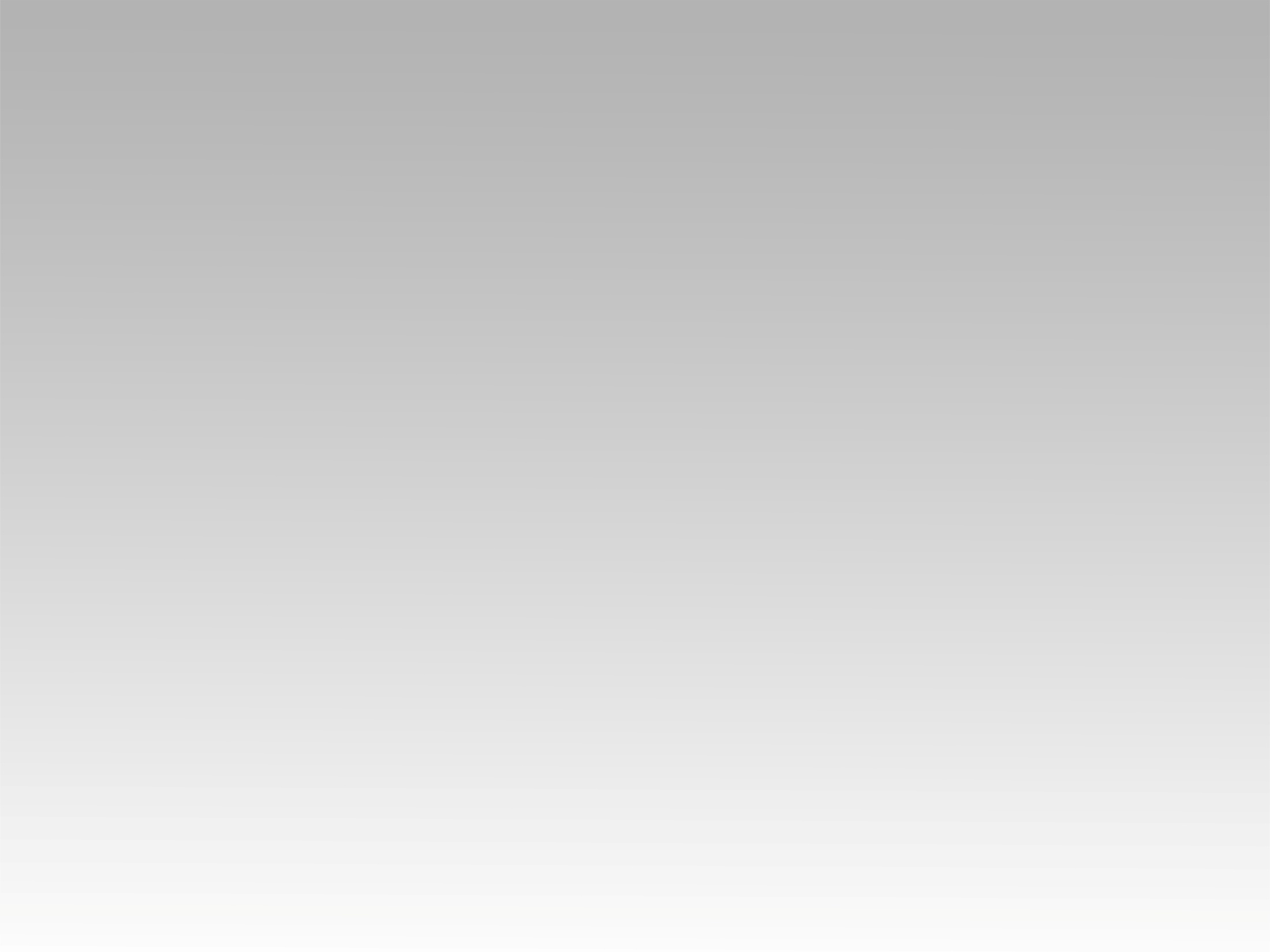 ترنيمة 
مشتاق
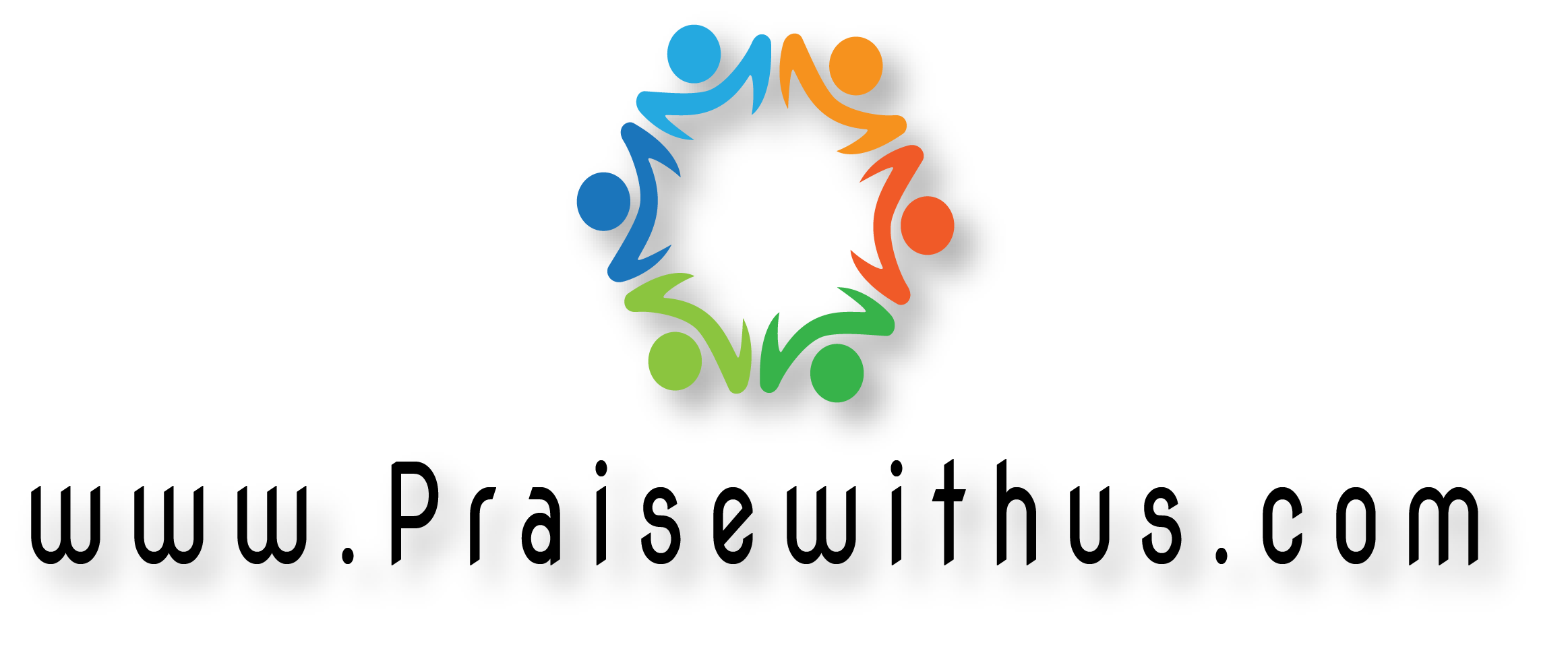 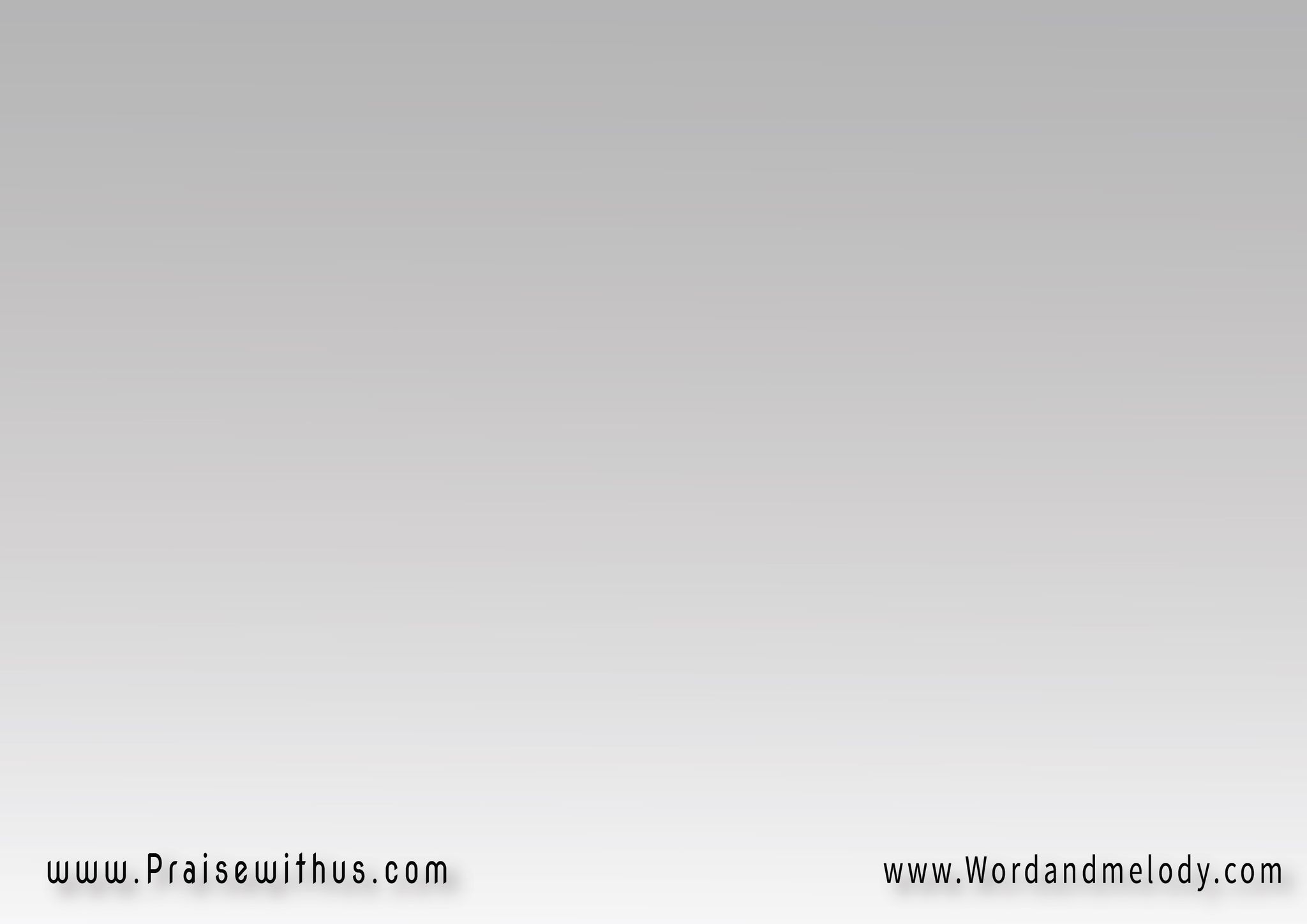 مشتاق.. طال الأنتظار وبستناك
مشتاق.. تيجي تأخذني لأحلى سماك
مشتاق...والقلب مليان كله رجاء
مشتاق...في غربة صعبة ما فيها عزاء
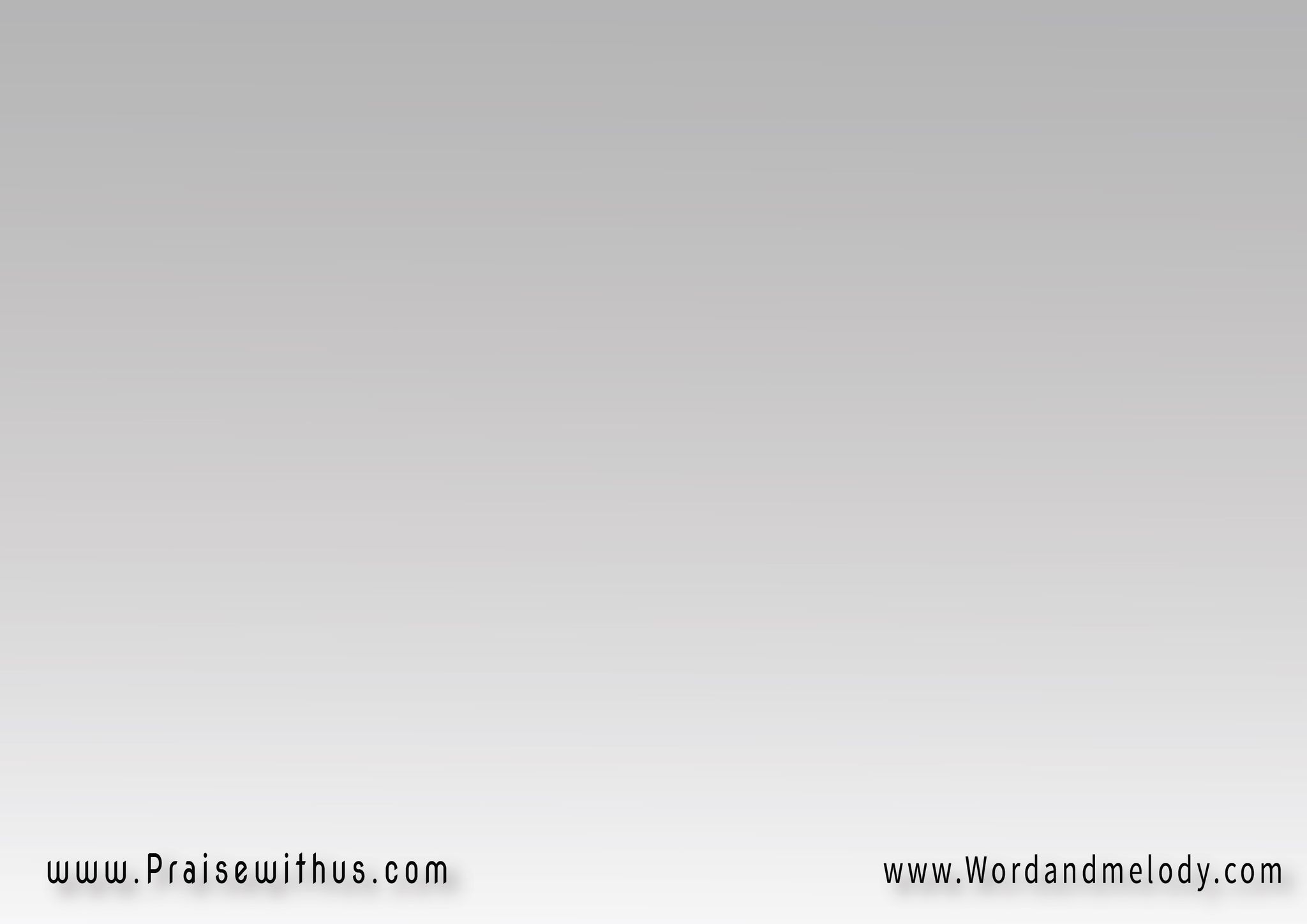 القرار:
(وأنا مستنيك سهران
 طول الليل وباغني كمان
دايس بيك على الأحزان 
أنا بيك فرحان)2
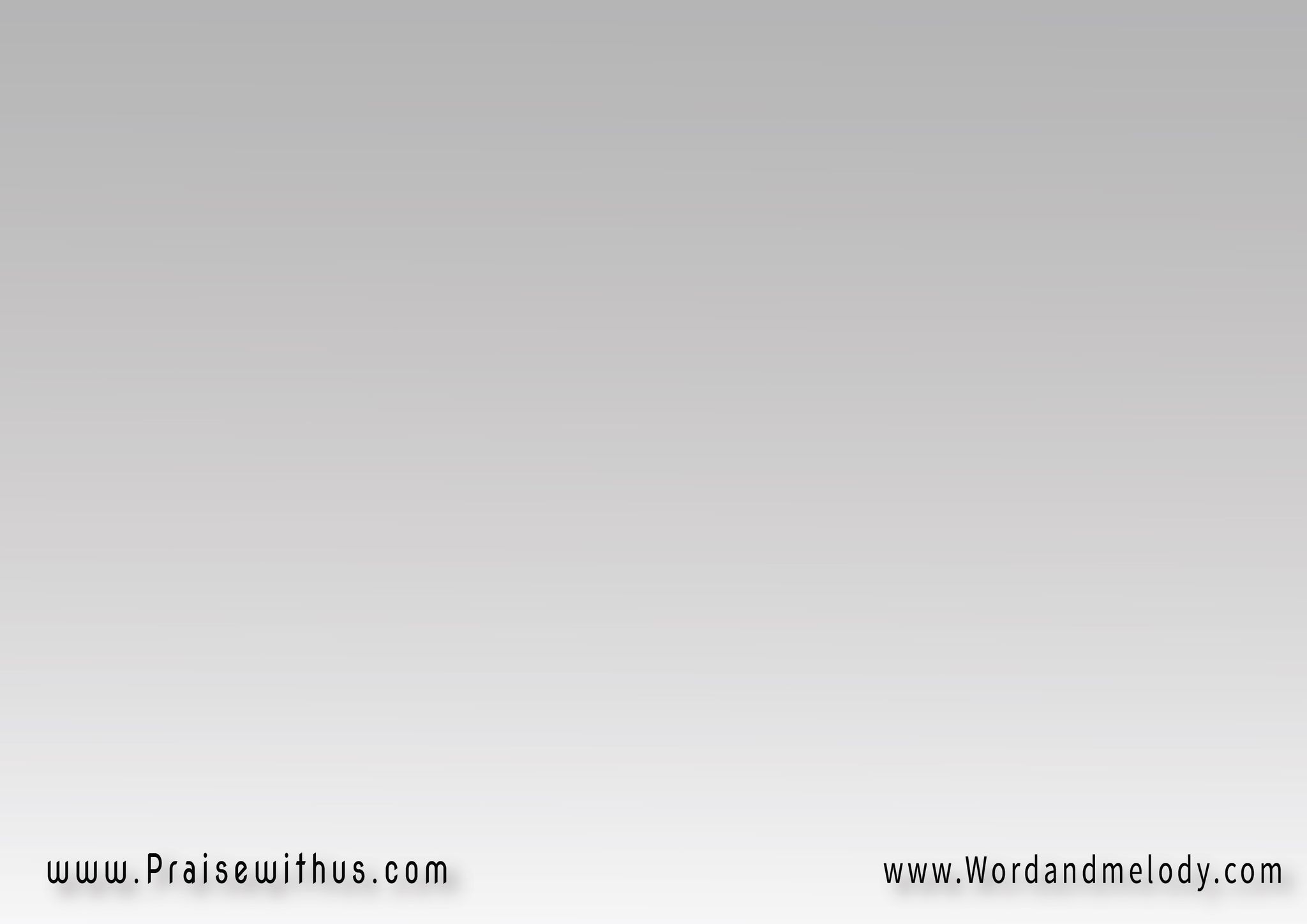 مشتاق.. العمر كله ليوم رؤياك
تمسح دموعي لحظة لقاك
هتافات.. بعود ودف وناي وآلات
أفراح.. لحظة مجيئك على السحاب
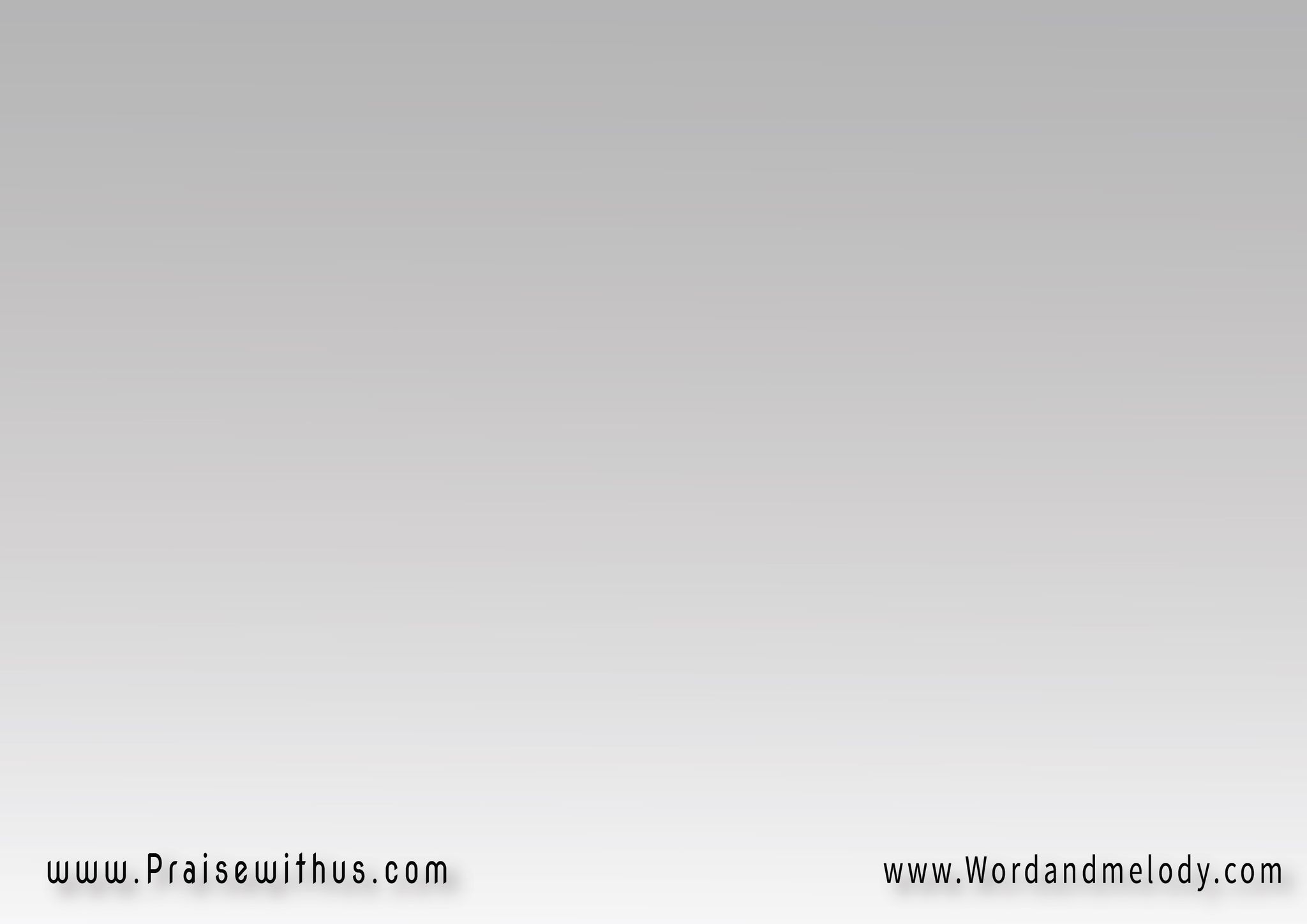 القرار:
(وأنا مستنيك سهران
 طول الليل وباغني كمان
دايس بيك على الأحزان 
أنا بيك فرحان)2
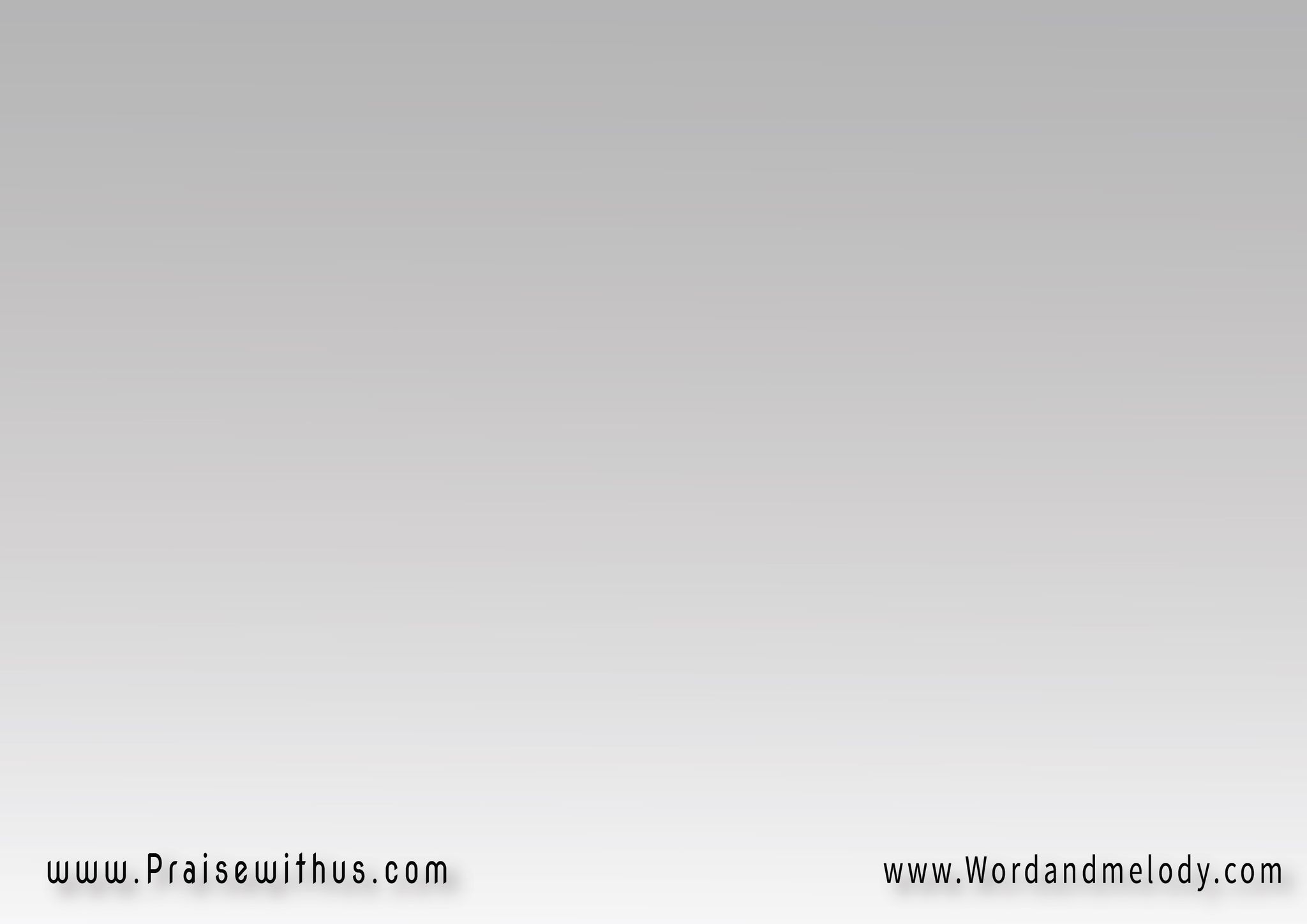 مشتاق.. 
طال الأنتظار وبستناك
مشتاق.. 
تيجي تأخذني لأحلى سماك
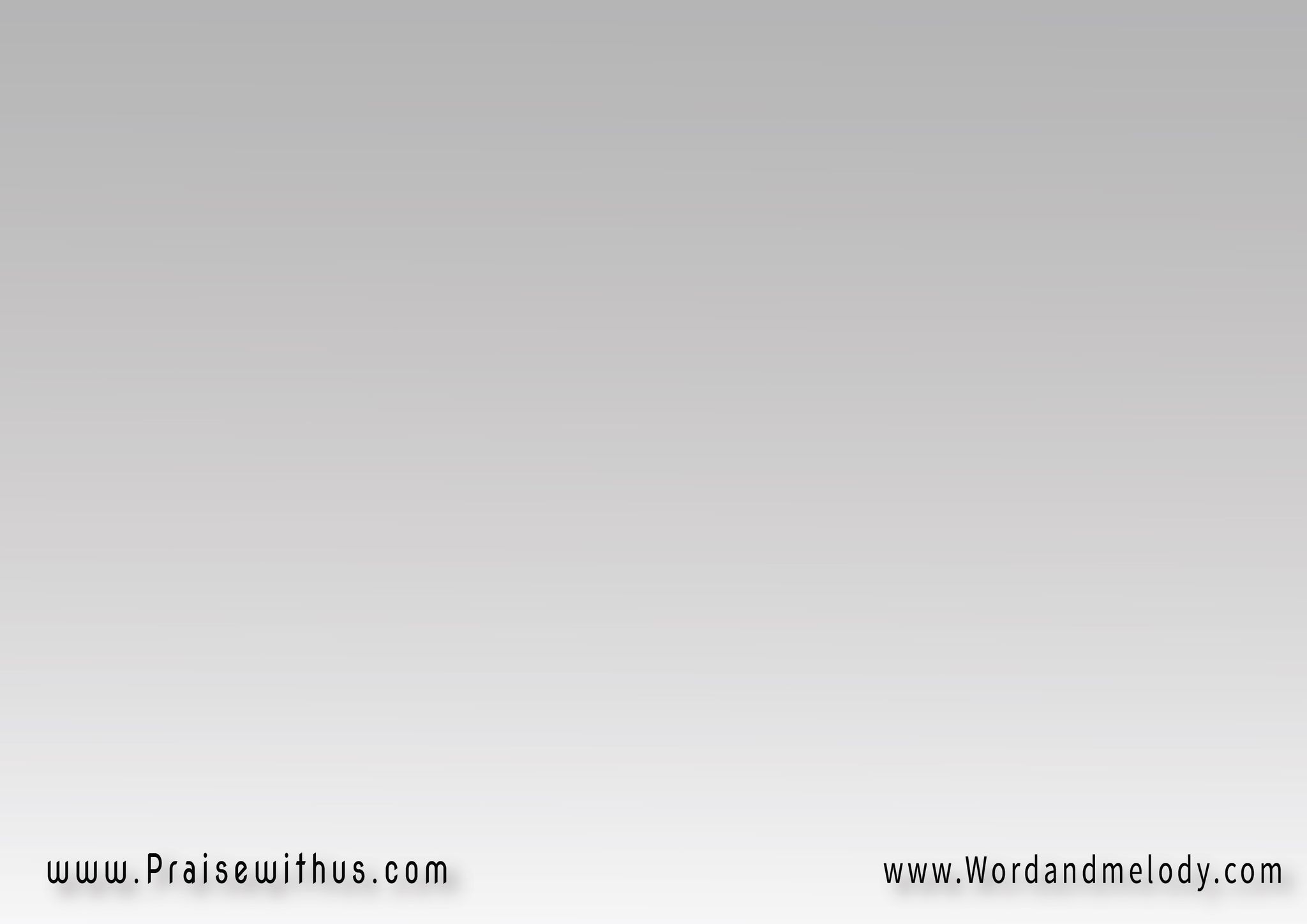 القرار:
(وأنا مستنيك سهران
 طول الليل وباغني كمان
دايس بيك على الأحزان 
أنا بيك فرحان)2
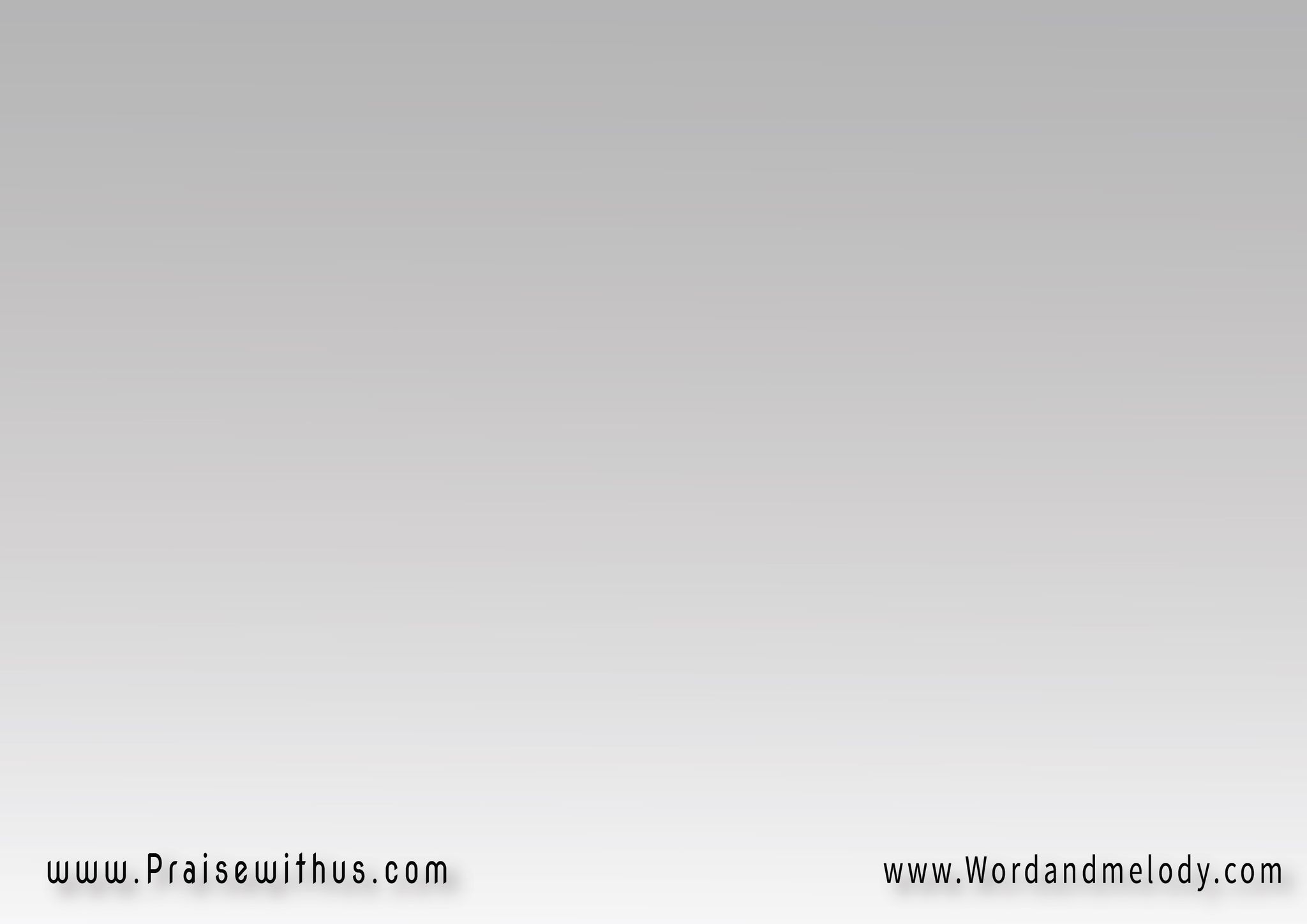 مشتاق...
والقلب مليان كله رجاء
مشتاق...
في غربة صعبة ما فيها عزاء
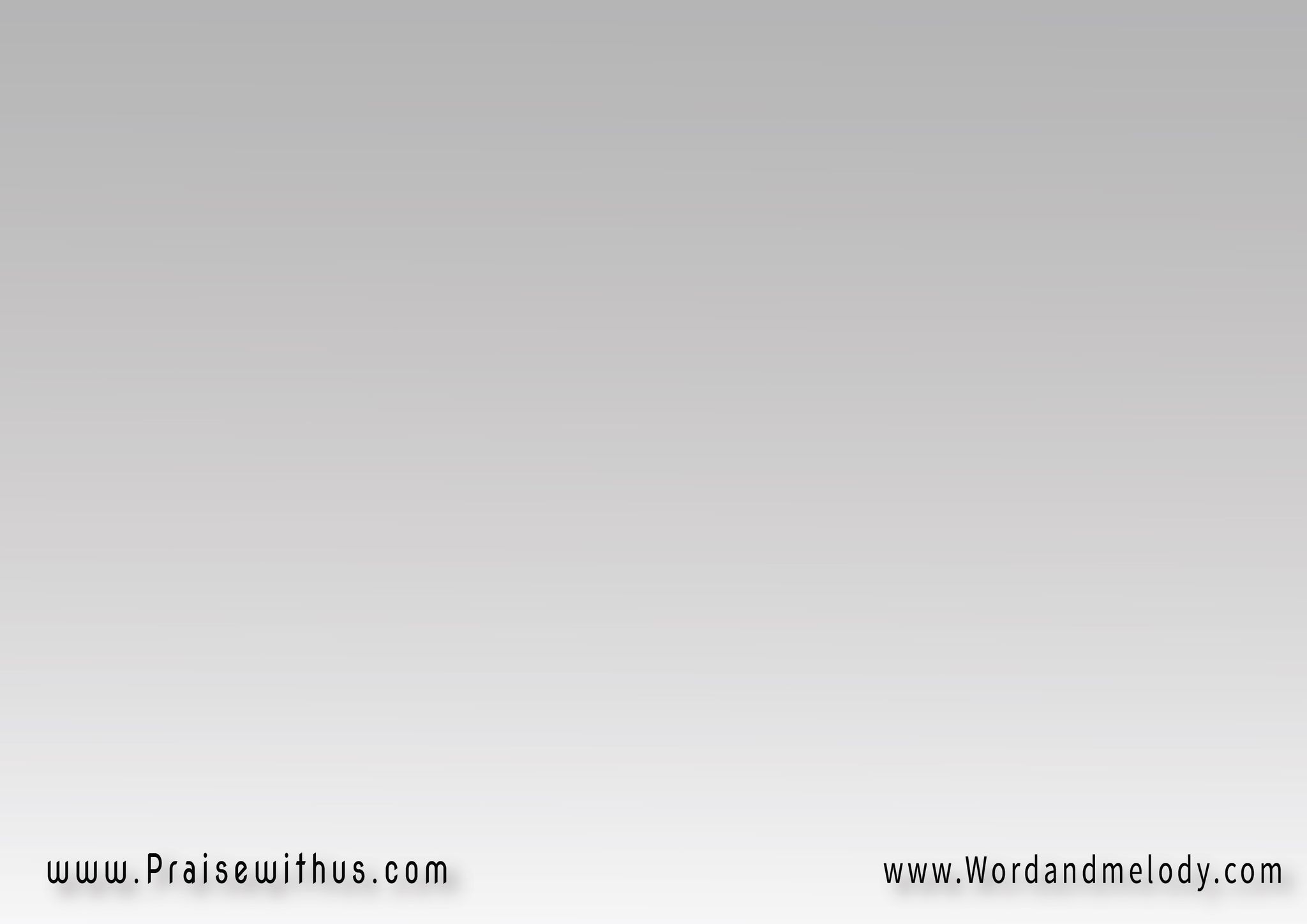 القرار:
(وهاتجمع الأحباب 
وتنسينا كل أتعاب
وهناك هنشوف الأمجاد 
في بيت الآب)2
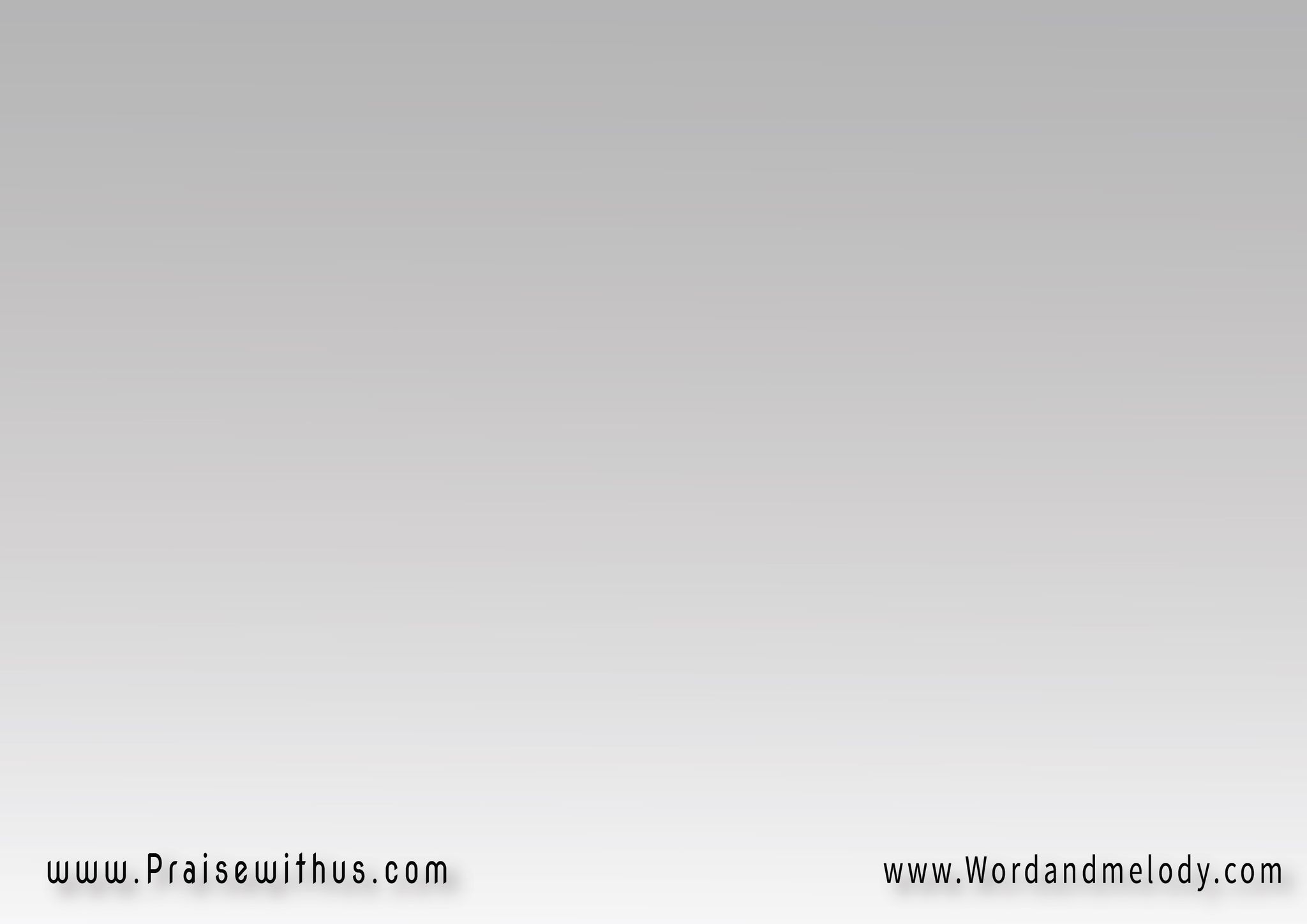 القرار:
(وأنا مستنيك سهران
 طول الليل وباغني كمان
دايس بيك على الأحزان 
أنا بيك فرحان)2
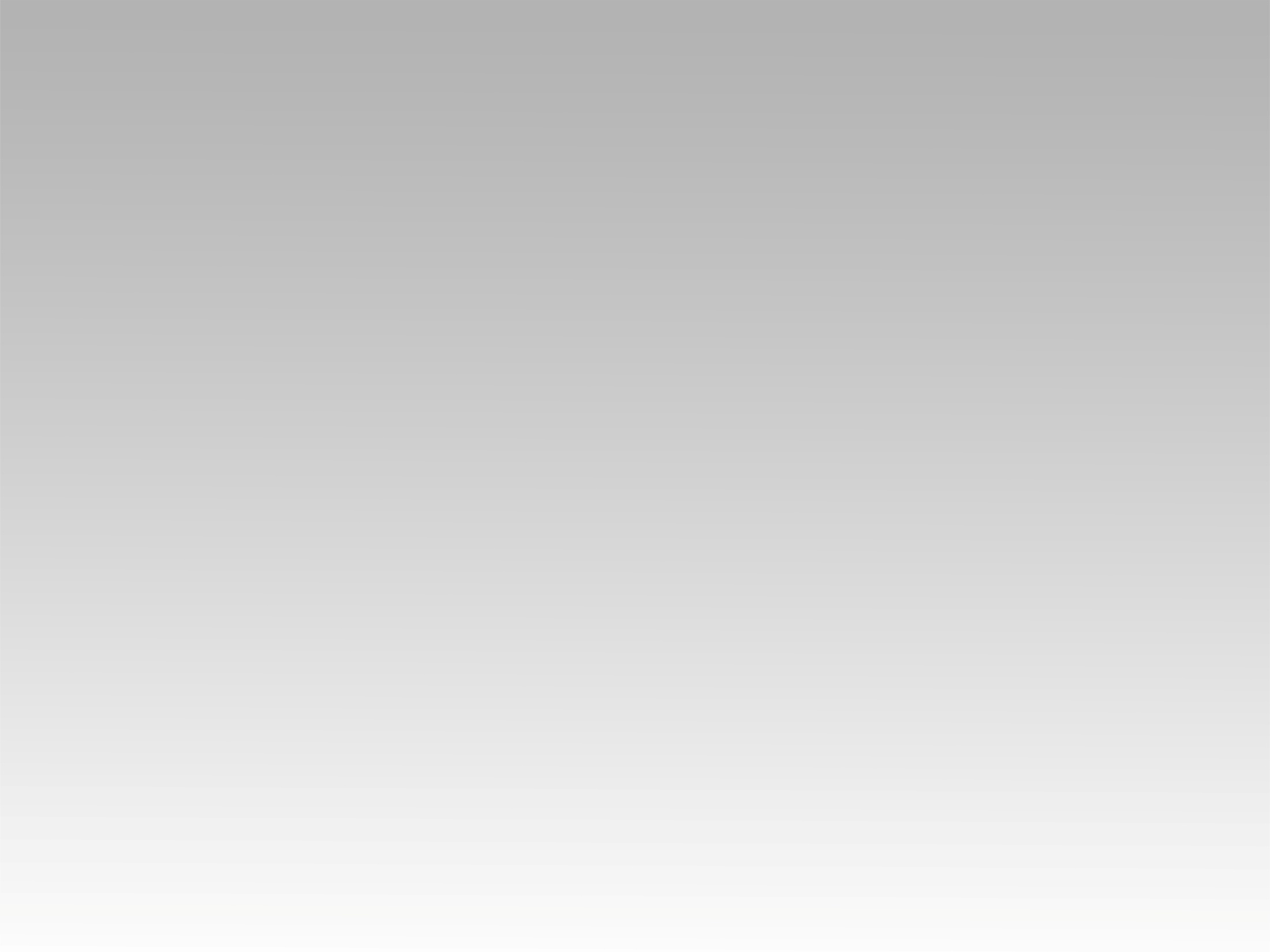 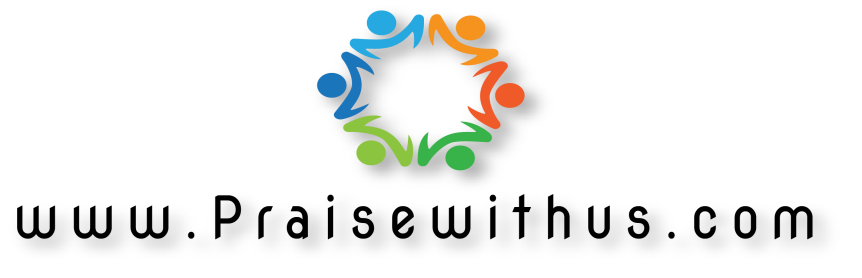